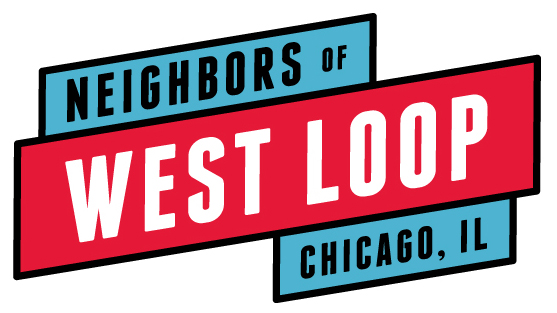 NOWL Neighborhood PlanLoop Corridor Focus GroupAugust 15, 2016
Meeting Goals
Introduce Neighbors of West Loop (NOWL) and the NOWL Neighborhood Plan
Provide background
Gather your input and participation
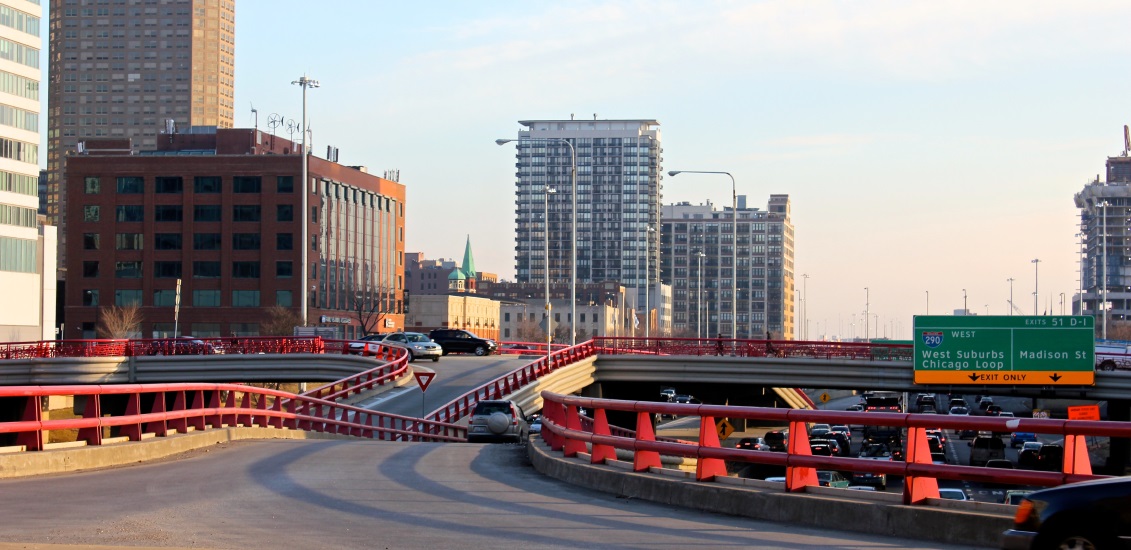 Neighbors of West Loop
Mission & goals
501(c)(3)
All volunteer
Resident-focused
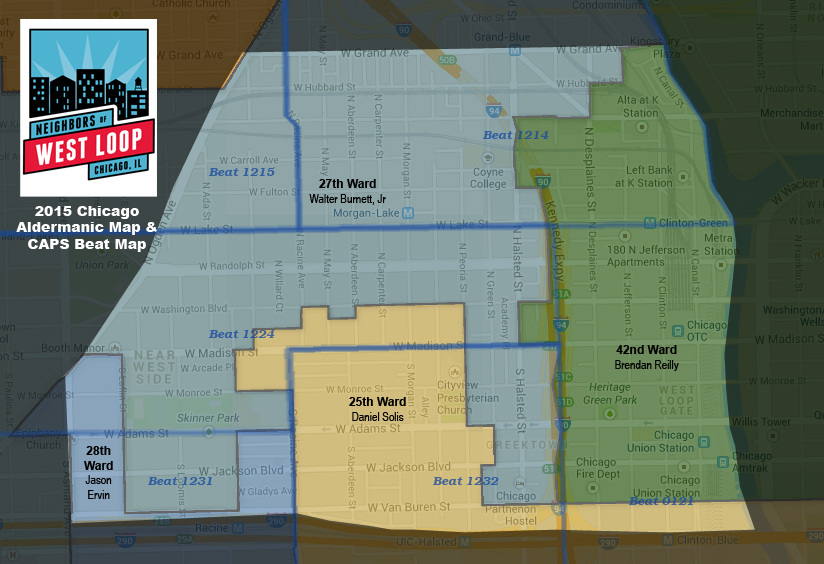 [Speaker Notes: All volunteer – no outside funding, emphasis on community input and transparency.]
Neighbors of West Loop
Giving stronger voice to residents
Philanthropy and park beautification projects
Hosting local events, e.g., West Loop Craft Beer Fest
Keeping the community informed
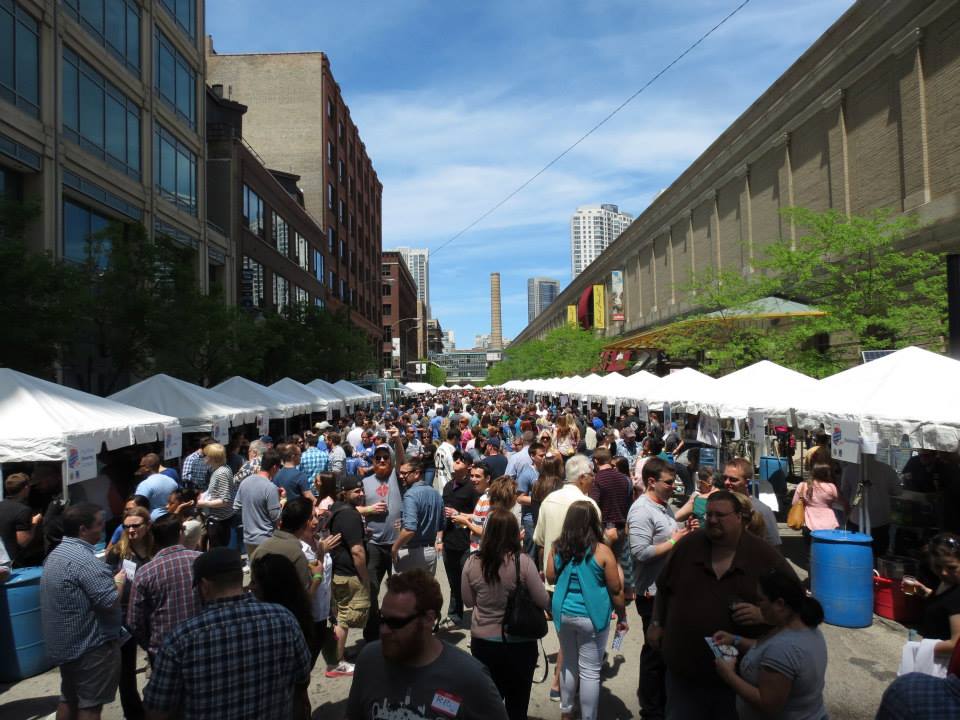 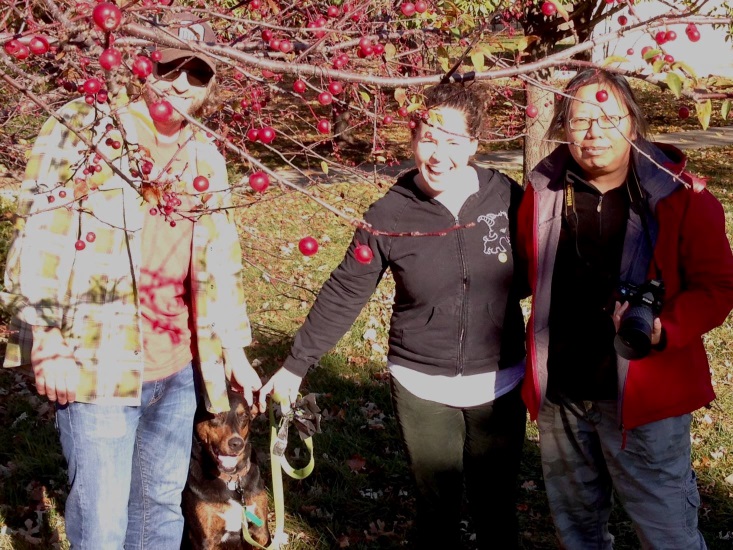 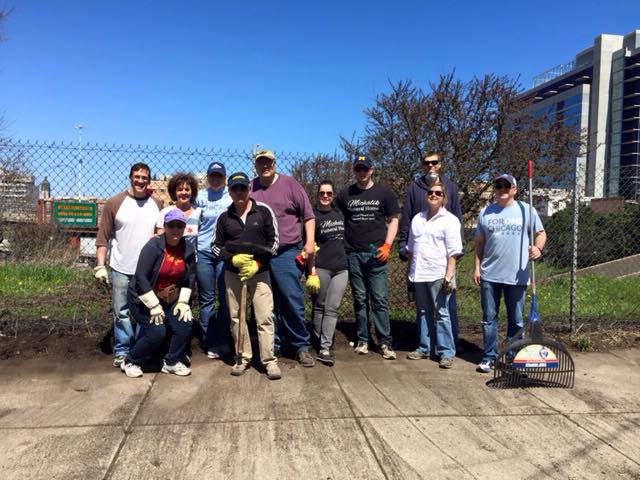 Neighbors of West Loop Mission and Vision Statements
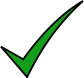 The Mission of Neighbors of West Loop:  
To enhance the quality of life for residents and neighbors of Chicago’s greater West Loop Community. We engage those who want to participate in positive collaboration for improving our vibrant neighborhoods

The Vision of Neighbors of West Loop:
To be the “NOWL Neighborhood Plan”

Purpose:  to articulate the concerns and desires of the West Loop community regarding preservation/enhancement of the features and attributes of the West Loop that have attracted interest from investors/developers of residential projects and commercial enterprises as well as interest from individuals seeking the urban life-style as residents
TBD
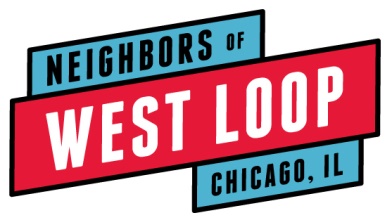 Neighborhood Plan Background
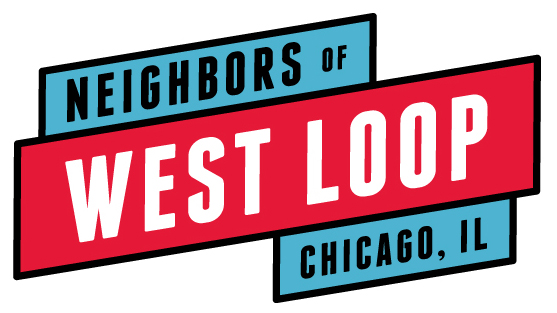 Review of Prior Studies
Central West Redevelopment Plan (1969)
Madison-Racine Redevelopment Plan (1979)
West Loop Adaptive Reuse Analysis (1983)
West Loop Task Force Report (1985)
Near West (1994) and Central West (1999) Redevelopment Project Area TIF Program
Review of Prior Studies
Near West Side Area Land Use Plan (2000)
Central Area Action Plan (2009)
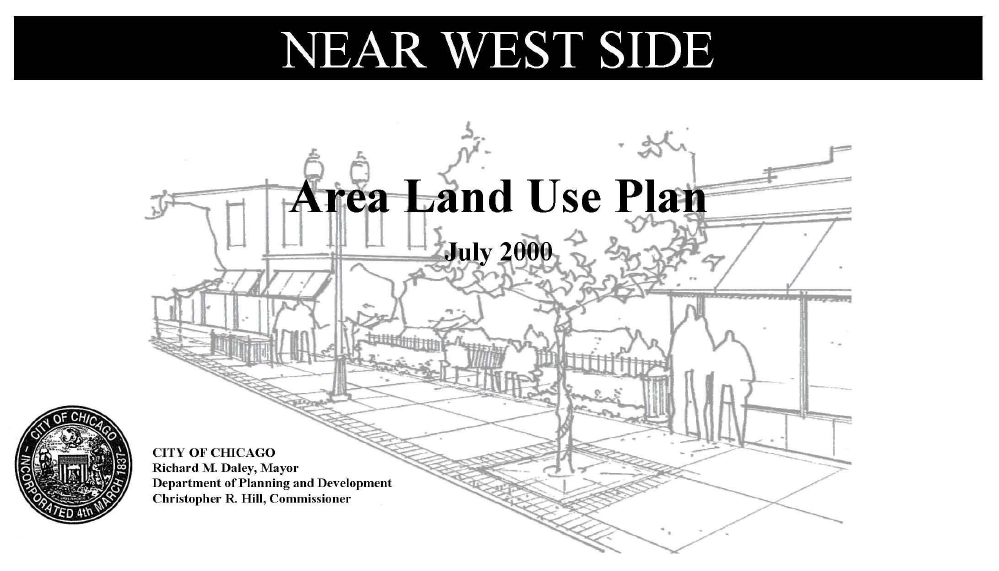 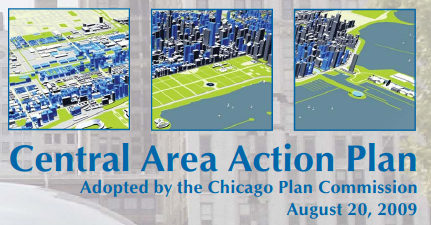 Near West Side Plan
Promote “low to moderate density” residential development
Create “strategically located off-street, shared parking”
Neighborhood-oriented retail
Discourage uses that conflict with pedestrian activity
[Speaker Notes: Projected 2020 population of 15,300 (actual of 22,500 as of 2012)
Realign Madison/Racine intersection
 “to activate the area and create a more recognized neighborhood identity”]
Near West Side Plan
“Do not maximize the number of permitted units under existing zoning”
“Planned development should not be used to up-zone sites”
New development should retain the scale of the “existing building fabric”
Family-sized units are encouraged
[Speaker Notes: Projected 2020 population of 15,300 (actual of 22,500 as of 2012)
Realign Madison/Racine intersection
 “to activate the area and create a more recognized neighborhood identity”
“New buildings should not be more than 25% higher than the average height of buildings on surrounding blocks to maintain the general scale of an urban industrial loft district, except on the properties abutting the Kennedy Expressway.”]
Central Area Plan
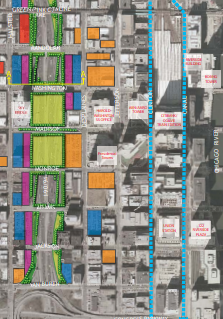 Step down density from the expressways (higher along Halsted and Van Buren)
Medium density along Madison
Pedestrian mobility enhancements
NOWL Neighborhood Plan
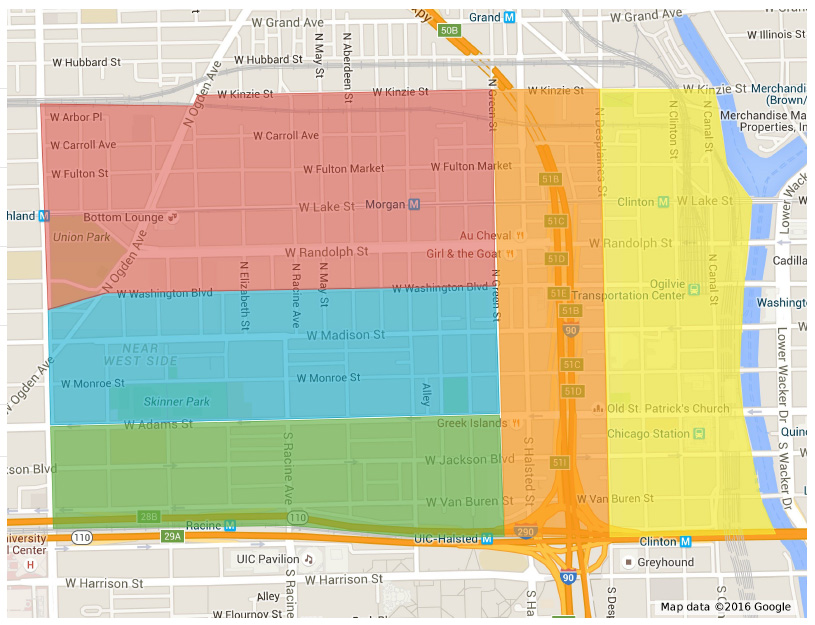 Five study corridors:
Jackson
Madison
Fulton Market
Halsted/Kennedy
Loop
[Speaker Notes: Corridors chosen based on use, trends, location. Discussion leaders identified for each corridor (introduce).]
NOWL Neighborhood Plan
Small group discussions for each corridor
Identify development categories
Compile findings
Report
Maps
Apply toward future                   developments
Review annually
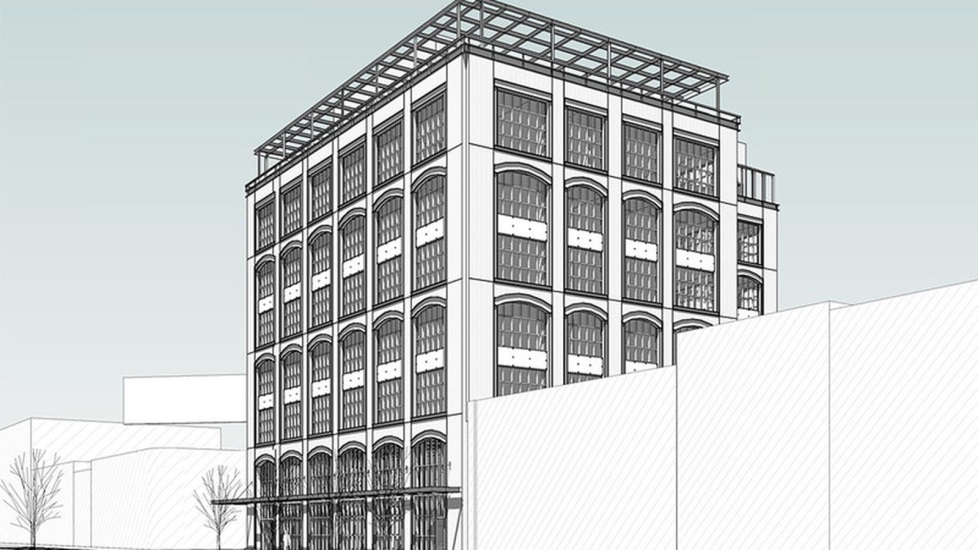 Group Discussion
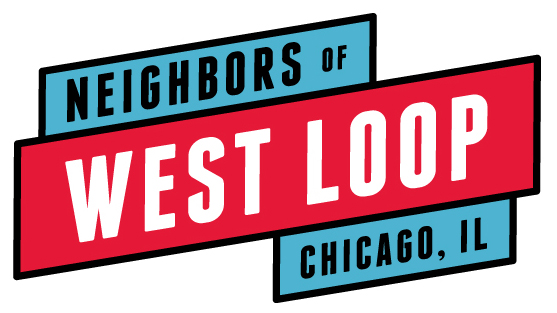 Discussion Topics
Development guidelines
Traffic
Parking
Schools
Community facilities
Parks/green space
Streetscaping
Infrastructure
Public safety
Other
Discussion Approach
Describe current state
Describe desired state
Responsibility
Rankings
Discussion Group Template
Corridor Name: _____________
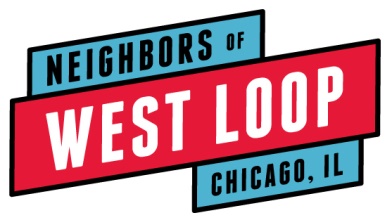 Discussion Group Template
Corridor Name: _____________
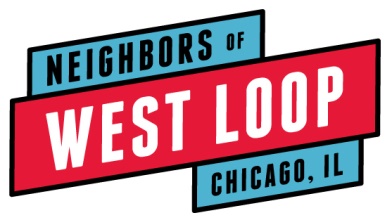 Discussion Group Template
Corridor Name: _____________
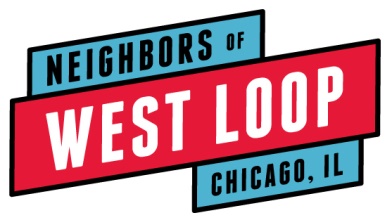 Discussion Group Template
Corridor Name: _____________
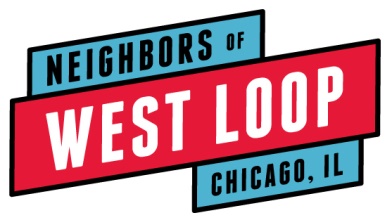 Next Steps
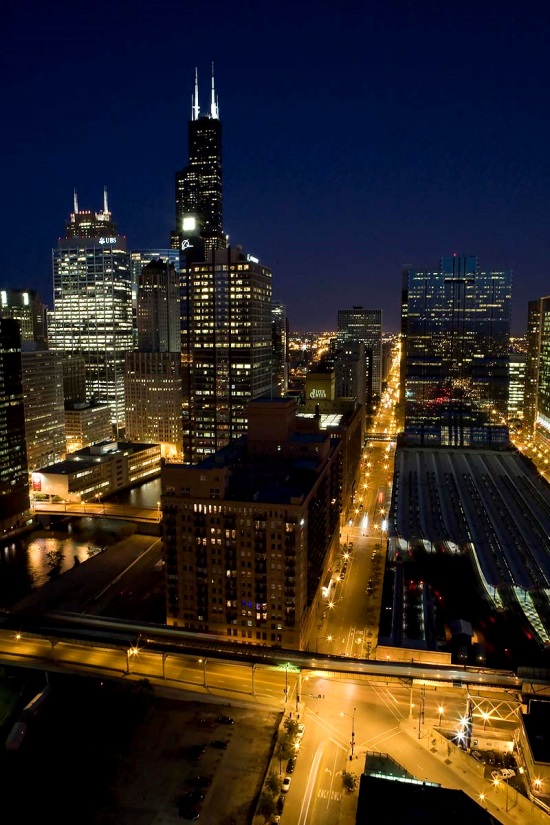 Second focus group discussions
Presentation of findings
NOWL Neighborhood Plan review
To be distributed to NOWL members
Plan presentation
Aldermanic meetings, community meeting
Neighbors of West Loop
Membership
Support our efforts!
Get exclusive                           neighborhood updates
Join a committee
Receive discounts
And more! 
Sponsorship opportunities for businesses
[Speaker Notes: We need your support to sustain our efforts!  Mention to your condo board/manager.  Discounts on NOWL events, hope to have local business discounts soon.]
Discussion Group Background Demographics
Corridor Name: _____________
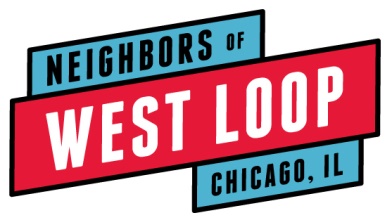 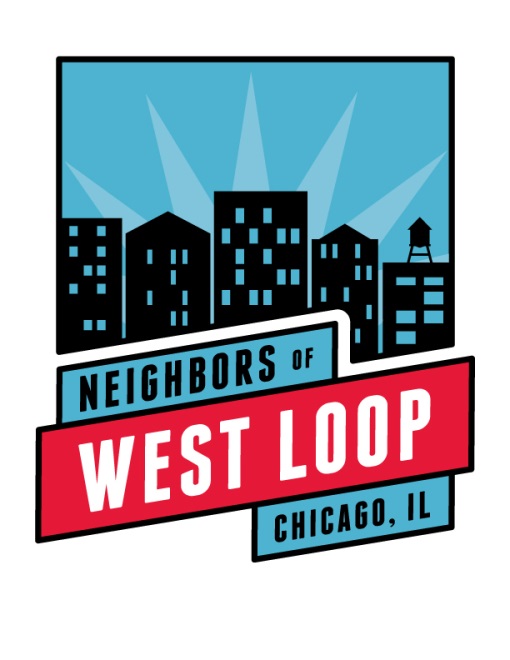 Thank you for your participation!
www.neighborsofwestloop.com
www.facebook.com/neighborsofwestloop
@neighborsWLoop
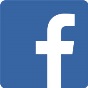 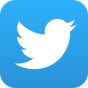 [Speaker Notes: Like our Facebook page & follow us on Twitter!]
Discussion Group Starter Questions
Corridor Name: _____________
What do you like about Chicago?

What are the biggest challenges facing Chicago?

Why do you like about the West Loop?

What are the biggest challenges facing the West Loop?

What will change about the West Loop over the next 3 – 5 years?
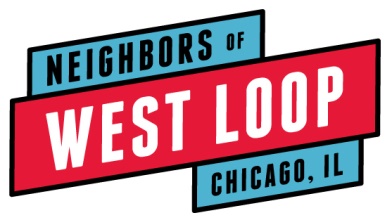 Issues - Force Ranking and Deconstruct
Corridor Name: _____________
How do the following issues affect you? 
Development guidelines
Traffic
Parking
Schools
Community Facilities – Libraries
Parks/Green Space
Streetscaping
Infrastructure
Public Safety
Other - Issues mentioned in earlier discussion

Rank these issues based on importance to you
Prioritize which issue you would like to “fix” first
How would you like the issue “fixed”
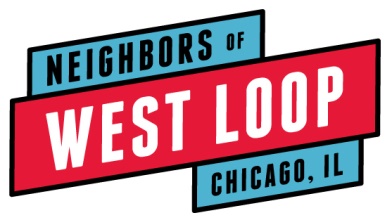